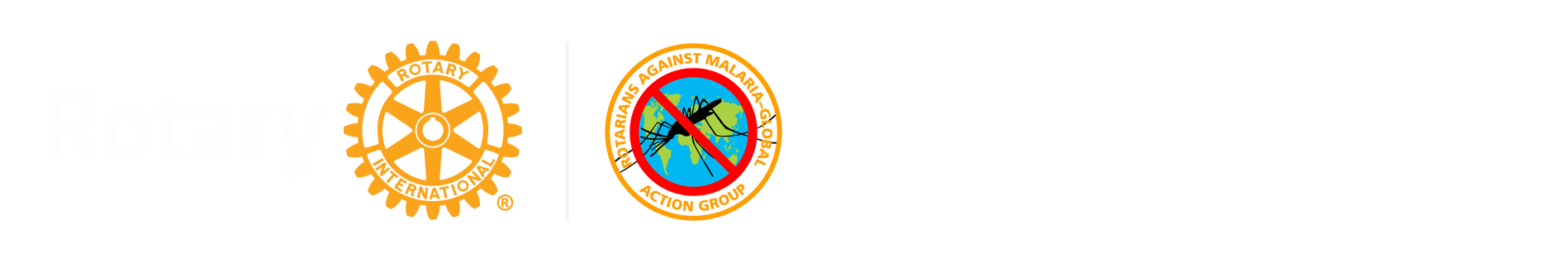 2022
The Path to ZeroRAM-Global
Taking Global Malaria to Zero
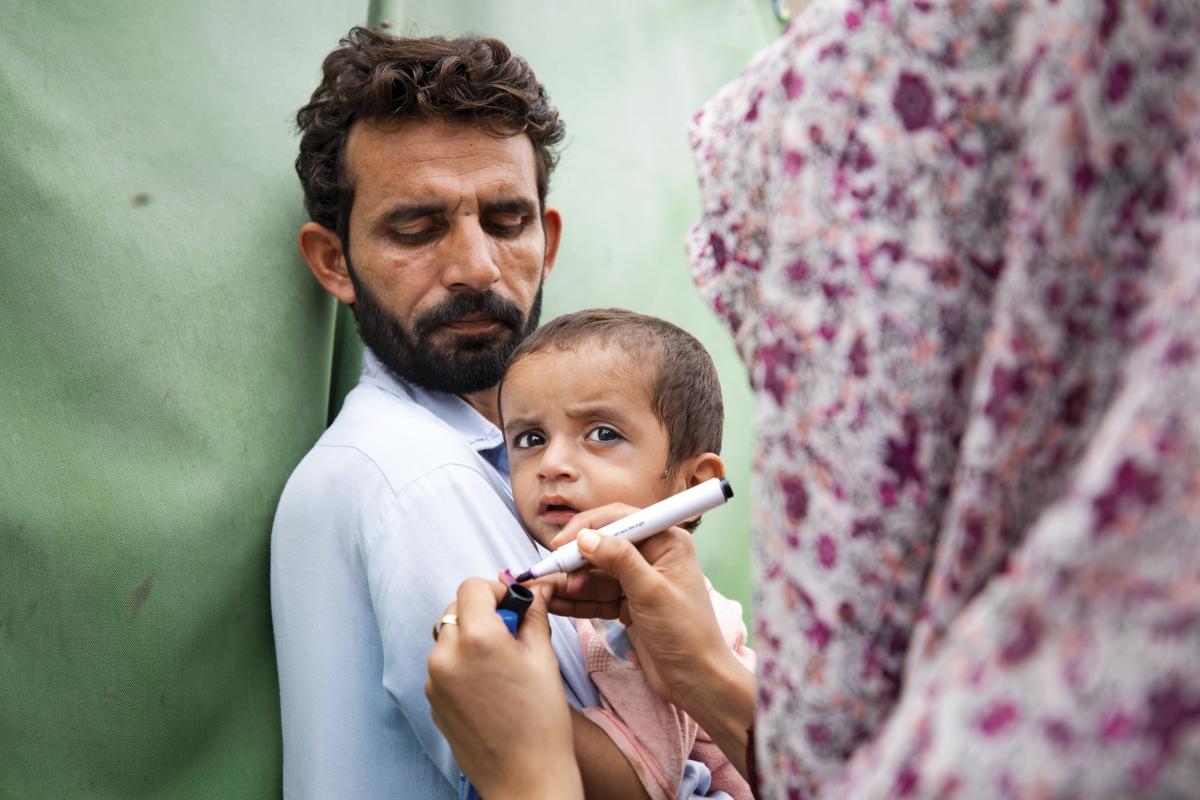 We take the Path of PolioPLUS
Rotary International along with the Global Polio Eradication Initiative paved the way for Polio Vaccines. 
THEN ADDED the PLUS of Polio

The PLUSes of Polio are: 
Vaccines (MMR,DPT)
Vaccine like:  Vitamin A and deworming
Mosquito nets
Malaria work is a PLUS of PolioPLUS
https://www.rotary.org/en/plus-polioplus
2
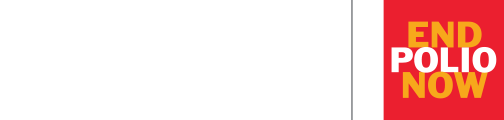 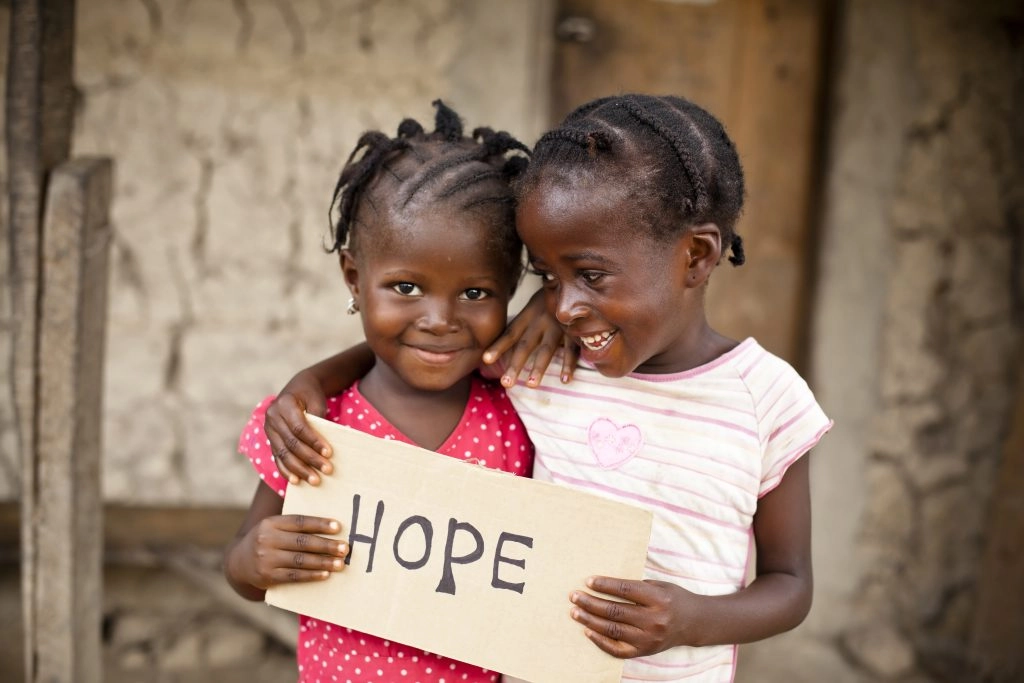 Signs and symptoms of malaria may include:
Fever
Headache
Chills
General feeling of discomfort
Nausea and vomiting
Diarrhea
Abdominal pain
Muscle or joint pain
Fatigue
Rapid breathing
Rapid heart rate
Cough
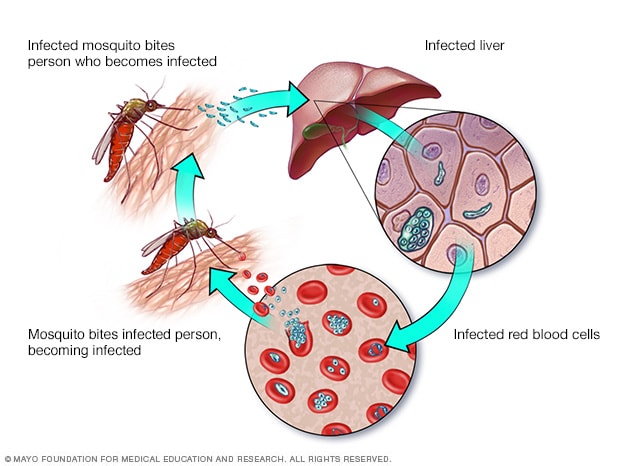 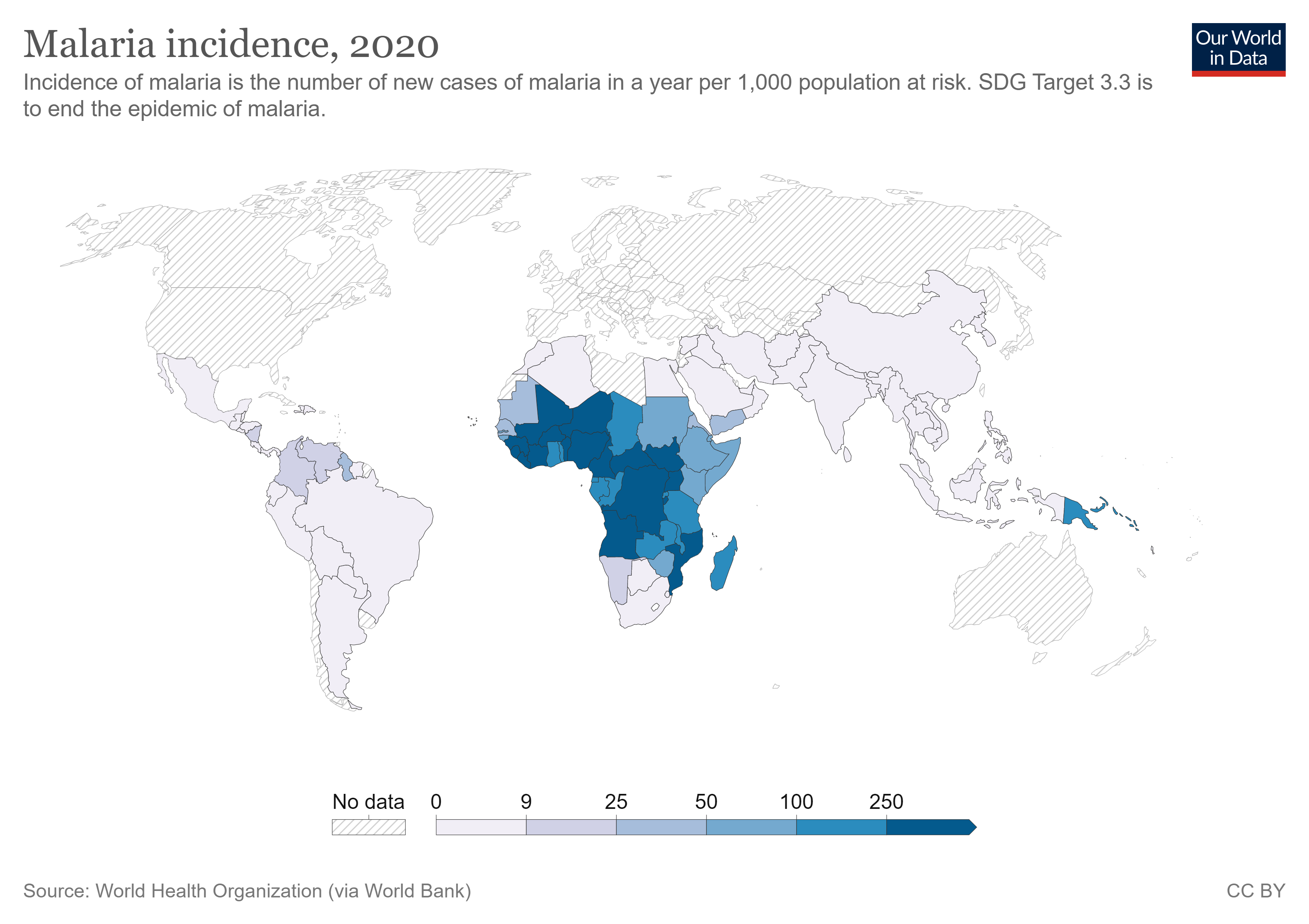 In 2019, malaria claimed 409,000 lives and caused 229 million cases. 67% of deaths were in children under the age of 5 years.
Malaria accounts for half of missed days in African schools. Malaria may occur several times in children during the year in endemic countries. They cannot go to school and learn effectively, ultimately impacting their ability to earn a living.
Keeping children healthy enables parents to go to work and reduce the need to spend their wages on malaria treatments and health care.
What is Malaria?
Some facts about malaria and why it is 
a disease that must be conquered.
What causes malaria?  
What are malaria’s symptoms? 
Where are there cases of malaria?  
What are the impacts of malaria on society?
Death
Sickness
Chaos:
Economic
Social
Sources:  WHO, https://www.mayoclinic.org/diseases-conditions/malaria/symptoms-causes/syc-20351184
3
"Rotary's Programs of Scale is encouraging our members to think big and to work with other organizations to find comprehensive solutions to large-scale issues," said K.R. "Ravi" Ravindran, Trustee Chair of The Rotary Foundation. "The power of Rotary is greatly magnified when we partner with like-minded organizations. As we've learned from our global effort to eradicate polio, our impact on communities is further augmented when compatible partners contribute their own specialized skills, talents and finances to support our efforts."
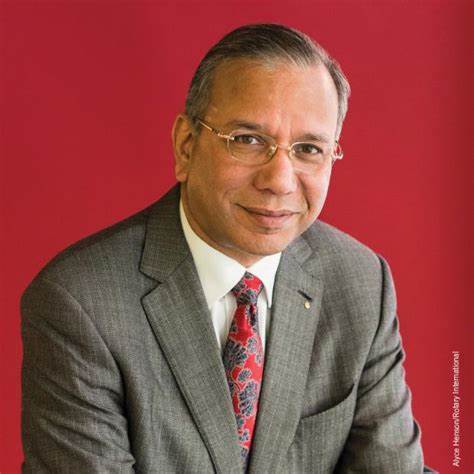 Distribute treated nets.
Train Community Health Care Workers
Data: CHWs  chase the cases  – test/treat/trace
Rotary connects partners and communities.
Rotarians’ Program of Scale isthe Path to Zero Malaria
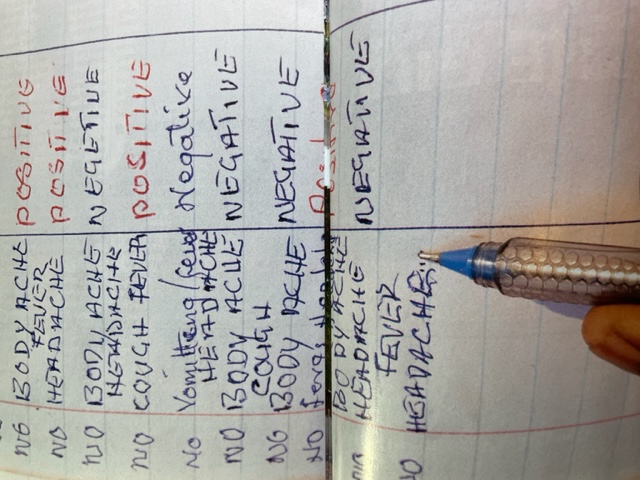 Collaborative Efforts, with Rotary working 
with global partners, have had a dramatic
 effect on malaria worldwide.
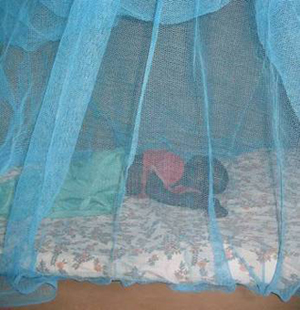 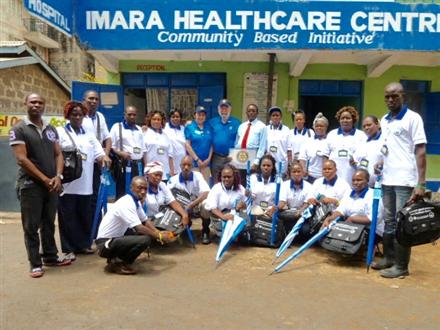 l
Link to Interactive Map
ADD A FOOTER
4
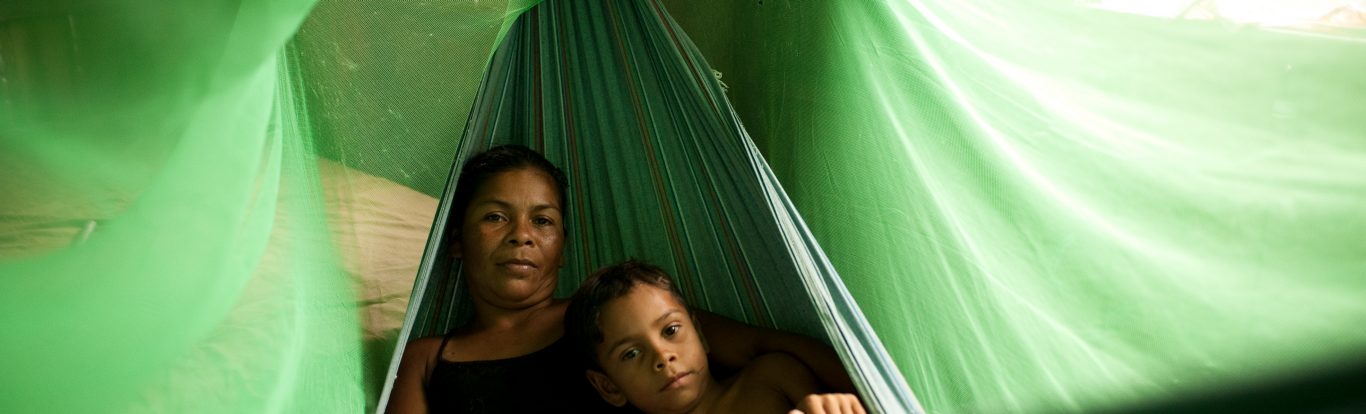 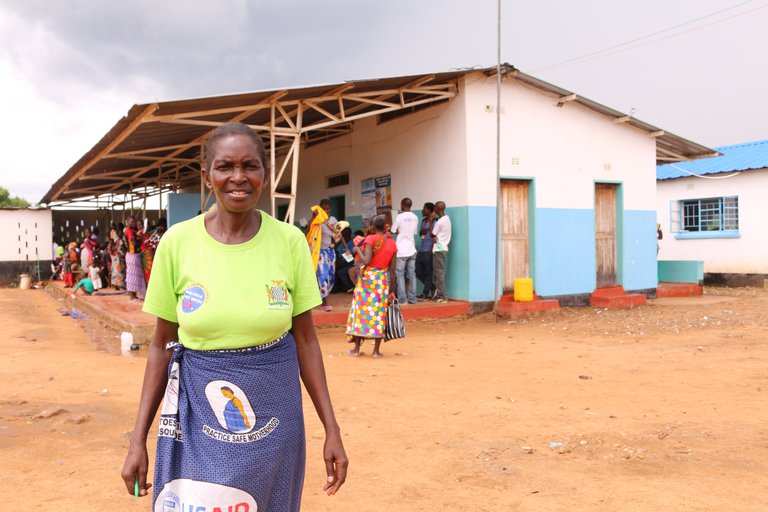 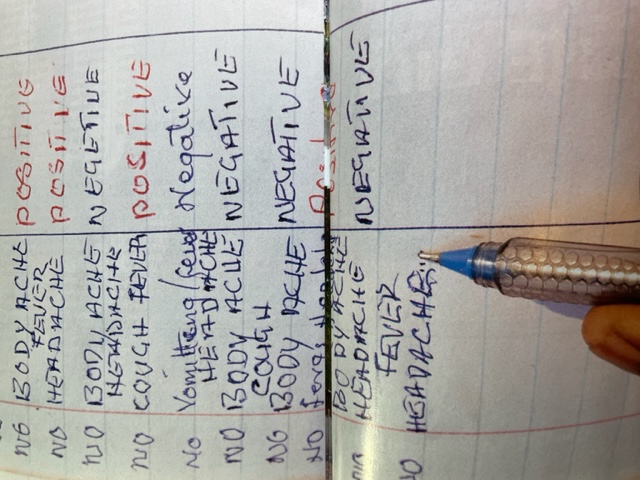 HOW do we get to ZERO?Rotarians and the HOW:
NETS lower malaria 60%-90%
CHW  (community health workers) bring down the numbers another 20%-30%
DATA from CHW  Tracking and Treating  details get Malaria to Zero

Rotarians Got NETS into Vaccine Campaigns
TRAINED CHWs on Malaria and DATA SYSTEMS
ORGANIZED Campaigns that ACHIEVED Zero.
Mosquitos get malaria from humans.  When no more humans have malaria:
Malaria=Zero
5
RAM-Global RAM-Australia & The Malaria Project USA 1994

RAM-Australia got whole countries to ZERO Malaria

Scaled up Net Distribution in Papua New Guinea – 1990’s - Present
Scaled up CHW Training in Focus Countries -  1990’s - Present
Scaled up DATA Systems 	PNG the BEST

CONNECT Communities with HEALTH CARE and EXPERTS (WHO)

RAM-Global shares what we learn in one place with others.
			Asia – Africa – Americas
		Nets – CHW’s – Data – Connections 
How to Begin– How to Lower Malaria – NOW: HOW TO END Malaria
https://malariajournal.biomedcentral.com/articles/10.1186/s12936-020-03162-3
https://malariajournal.biomedcentral.com/articles/10.1186/s12936-020-03162-3
RAM-Global Knows and Shows HOW – 

Scale up Net Distribution- co-founded Alliance For Malaria Prevention
	 Rotary Matching Grant 2002: 14,600 Nets. Now over 200 M/year

Scaling up CHW Training in African Countries 
	Lessons from RAM-Australia and West Africa help
	Zambia CHW Training Scale up - led by MPI now at 15-20% 
	Expand to Tanzania, Kenya led by RAM-Global & Partners

Scaling up DATA Systems - several initiatives –Tech heavy, $$ 
	
RAM CONNECTS Experts + CHW’s + Health Systems + Local Leaders
	= The Success of Timor Leste’s Program – See new Article
https://malariajournal.biomedcentral.com/articles/10.1186/s12936-020-03162-3
https://malariajournal.biomedcentral.com/articles/10.1186/s12936-020-03162-3
RAM-Global Partners –Countries & Global Leaders

For Net Distribution - AMP Alliance For Malaria Prevention
	AMP is part of World Health Organization’s RollBackMalaria 

For Experts – USA PMI President’s Malaria Initiative (CDC & USAID) 
	CDC, UNICEF Co-founded AMP with RAM-Global. $750 Million/yr
	Universities (London, Johns Hopkins, Swiss Tropical & Locals)

For Funding – Biggest: The Global Fund for Aids TB and Malaria GFATM
	RAM-Australia has formal MOU to raise $12 M for Focus Countries
	RAM-A & GFATM Pilot Model: Finish the Fight (Country)
	GFATM invests over $1.2 Billion/ year in Malaria- largest funder
	MPI gets Matching Funds from Gates Fdtn, World Vision Int’l

For DATA Systems - several initiatives – to Scale up Technologies
Why Rotarians: Knowhow
Rotary is Global
Rotary is Local 
Rotarians Connect GLOBAL with LOCALConnect CHW’s, Govt and Business Community
.
In AFRICA there are 15 districts in 9 regions within 55 countries.  There are 20,000 members in 800 clubs.
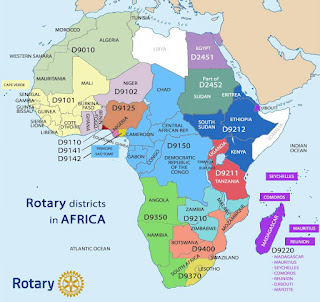 Over 45,000 clubs globally
Over 1.3 million members in Over 200 countries.
Rotarians helped solve Polio.
Rotarians Target: End Malaria.
HOW: CONNECT Players, TRAIN WORKERS and BUILD SYSTEMS to solve community problems.
ADD A FOOTER
9
Why go after Malaria?
MalariaPLUS
As we end malaria, we pursue other goals:
Maternal Health
Children’s Health
Then Education. . .
Safe water for all
They Choose the ‘Next’

Malaria Control creates the PLATFORM.
Malaria Control creates a PLATFORM from which to launch OTHER INITIATIVES.
WE USE MALARIA CONTROL to ORGANIZE LOCALS

To BUILD their HEALTH CARE SYSTEM
Means we TRAIN the HUMANS
BUILD and EXPAND the DATA SYSTEMS
CONNECT THE COMMUNITY and Health Care
ENGAGE and TEACH Communities to Connect

As they Finish Malaria they DO MORE

We use Malaria Control to train the locals to  build healthy communities
10
How to Help RAM-Global Go to Scale
Join RAM-Global – Free
Donate to RAM-Global (e.g.,TRF RAM-G DAF)
Donate DDF to Global Grants at TRF 
Educate your Club, your District about Malaria.  
Join RAM-Global’s Board. 
Help RAM-Global Go to Scale in Rotary.
11
Current Grants that you can Join
Zambia – refresher training for 501 CHWs
Adding CHW training beyond Malaria = PLUS

West Timor – Taking 22 districts to zero and certifying them
Adding CHW training beyond Malaria

There are more:  Go to RAM-Global for more details.
ADD A FOOTER
12
THANK YOU!
Drake Zimmerman
Co-founder/Chair RAM-Global
Phone
(309) 825-2112
Email
drakezim@gmail.com